Introduktion för nya ledamöter
Innehåll
Samverkan i Sydöstra sjukvårdsregionen
Kunskapsstyrning
Processtöd och mallar
Planera din kommunikation
Samverkan i sjukvårdsregionen
Region Östergötland
470 000 invånare
13 000 medarbetare
Region Jönköpings län
367 000 invånare
10 000 medarbetare
Region Kalmar län
247 000 invånare
7 000 medarbetare
[Speaker Notes: Sydöstra sjukvårdsregionen är en av sex sjukvårdsregioner i landet.
I regionen bor drygt 1 miljon människor.
Våra tre regioner har ungefär 30 000 medarbetare.]
Vi samverkar för att: • tillgodose invånarnas behov   av hälso- och sjukvård• främja och bidra till invånarnas hälsa• främja och bidra till utveckling av hälso-  och sjukvården i sjukvårdsregionen• solidariskt hjälpa varandra
[Speaker Notes: Samverkan i Sydöstra sjukvårdsregionen regleras i:
Reglementet för Samverkansnämnden
Ett långsiktigt regionsamverkansavtal
En årlig överenskommelse om samverkan och vård]
Vår gemensamma uppfattning
Grundläggande utgångspunkter för vårt sätt att se sjukvårdsregionen som ett sjukvårdssystem:
ett gemensamt ansvar för att vården i de tre regionerna ska fungera på ett bra sätt
stärka den sjukvårdsgemensamma vården utan att motverka utvecklingen av den lokala hälso- och sjukvården
samordna förflyttning mellan vårdnivåer
värna Universitetssjukhuset i Linköping som högspecialiserat universitetssjukhus
sänka administrativa och ekonomiska trösklar
[Speaker Notes: Respektive programområde/samverkansgrupp ansvarar för att förankra sin handlingsplan i relevanta verksamheter i Region Jönköpings län, Region Kalmar län och Region Östergötland.
Kort- och långsiktiga behovsanalyser utgör beslutsunderlag i en interaktion mellan programområden, kunskapsråd, Regionsjukvårdsledningen och Samverkansnämnden. Kunskapsråden fångar upp förslag till verksamhetsförändringar från programområdena. Regionsjukvårdsledningens stab fångar upp förslag till förändringar från samverkansgrupperna.
Större förändringar bereds och beslutas i Regionsjukvårdsledningen eller Samverkansnämnden och i respektive region.
Regionernas årliga överenskommelse om samverkan och vård fastställs av Samverkansnämnden.]
Våra samarbetsområden
Vår samverkan omfattar all hälso- och sjukvård, och har beslutat att öka vårt gemensamma arbete kring:
Ledning och styrning
Patientens egenkraft och samskapande 
Kunskapsstyrning
Långsiktig och hållbar arbetsfördelning 
Effektiva processer
Attrahera och utveckla kompetenser

Våra gemensamma mål fastställs i Samverkansnämndens årliga överenskommelse.
[Speaker Notes: Samverkan i sjukvårdsregionen fokuserades från början på  regionsjukvård och högspecialiserad vård vid Universitetssjukhuset i Linköping. Efter hand har samverkan breddats att omfatta all hälso- och sjukvård inklusive kompetensförsörjning, forskning och hållbar utveckling.]
Tillsammans för god vård
Vi utgår från Socialstyrelsens kriterier för god vård:
kunskapsbaserad 
säker
individanpassad 
effektiv
jämlik
tillgänglig

Vår samverkan kännetecknas av insyn, påverkansmöjlighet och ansvarstagande.
Våra löften
Som patient i Sydöstra sjukvårdsregionen ska du 
erbjudas vård som är lätt tillgänglig för kontakt, bedömning och besök 
erbjudas diagnostik och behandling samt uppföljning enligt bästa kunskap i varje möte 
vara delaktig och välinformerad genom hela vårdkedjan 
få tillgång till jämlik vård 
erbjudas bästa möjliga hälsofrämjande insatser och välfungerande screeningprogram 
få tillgång till patientsäker vård 
erbjudas kostnadseffektiv vård.
Vi prioriterar patientnära forskning.
[Speaker Notes: Löftena till patienterna kommer ursprungligen från cancervården.
Idag formulerar och konkretiserar vi patientlöften inom alla programområden.]
Vår avtalsmodell
För att olika ekonomiska ersättningsvillkor inte ska hindra patientströmmar mellan huvudmännen likställs ersättningsvillkoren för verksamheter som omfattas av det sjukvårdsregionala samarbetet. 
Ersättning sker med fast ram kombinerad med rörlig del baserad på patientvolym.
Från början gällde avtalsmodellen bara Universitetssjukhuset i Linköping, men nu tillämpas den för samtliga patientströmmar inom sjukvårdsregionen med några få undantag.
[Speaker Notes: Principerna för den ekonomiska regleringen beskrivs i regionernas årliga överenskommelse.
Sedan många år visar nationella jämförelser att vården i sjukvårdsregionen bedrivs kostnadseffektivt.]
Kunskapsstyrning
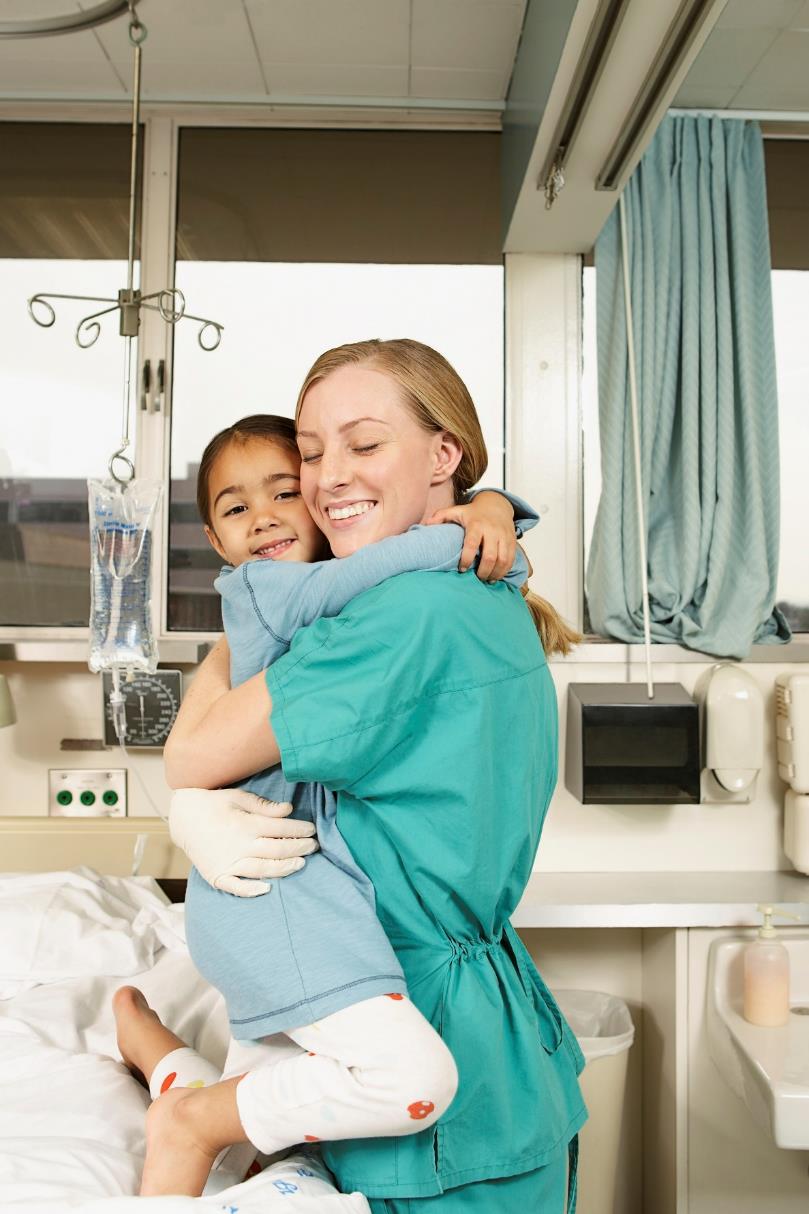 Vision:

Vår framgång räknas 
i liv och jämlik hälsa 

Tillsammans gör vi varandra framgångsrika!
[Speaker Notes: Regionernas samverkan i Nationellt system för kunskapsstyrning handlar om att utveckla, sprida och använda bästa möjliga kunskap inom hälso- och sjukvården. Ett mål är att bästa möjliga kunskap ska finnas tillgänglig och användas i varje patientmöte.]
Ett lärande system
Kunskapsstöd
Kunskapsstyrning är svensk vårds gemensamma system för att leverera en mer kunskapsbaserad, jämlik och resurseffektiv vård av hög kvalitet.
En sammanhållen 
struktur för 
kunskapsstyrning
Stöd för 
uppföljning, 
jämförelser 
och analyser
Stöd för utveckling och ledarskap
[Speaker Notes: I Nationellt system för kunskapsstyrning samverkar regioner, myndigheter, professions- och patientföreningar och kommuner inom tre områden i ett lärande system.]
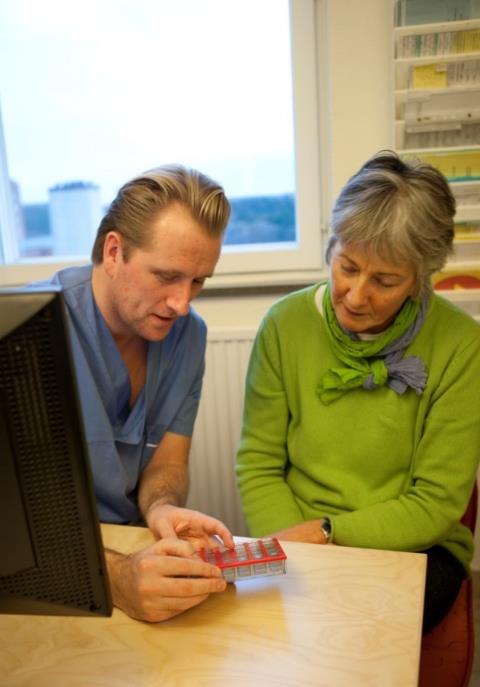 Kunskapsstyrning i praktiken
Vi använder den bästa tillgängliga kunskap som finns i varje möte
Mötet följs upp och analyseras både på individnivå och på gruppnivå
Ny kunskap kan snabbt omsättas, och ny kunskap genereras och systematiseras
Identifiera och prioritera förbättringsområden tillsammans med patienten är en del av vardagen 
Det är enkelt att jobba kunskapsbaserat
Patienten som medskapare.
Lokalt, regionalt och nationellt
Patient och vårdteam 
Utgår från bästa möjliga kunskap
Anpassar arbetet efter individens behov
Analyserar sina resultat och sätter mål
Efterfrågar stöd när det behövs
Gör ständiga förbättringar och bidrar till utvecklingen av god och jämlik vård

Sjukvårdsregional och regional nivå
Stöder implementering av bästa möjliga kunskap och arbetssätt
Sätter mål, följer och analyserar resultat
Verkar för effektivitet och minskad variation
Tillhandahåller lättillgängliga kunskapsstöd och kvalitetsregister
Stärker samverkan med kommuner och patienter

Nationell nivå
Utvecklar effektiv och ändamålsenlig informationsförsörjning
Utvecklar sammanhållen och effektiv uppföljning och analys 
Utvecklar strukturerade digitala kunskapsstöd
Utvecklar samspelet med kommuner, staten och andra aktörer
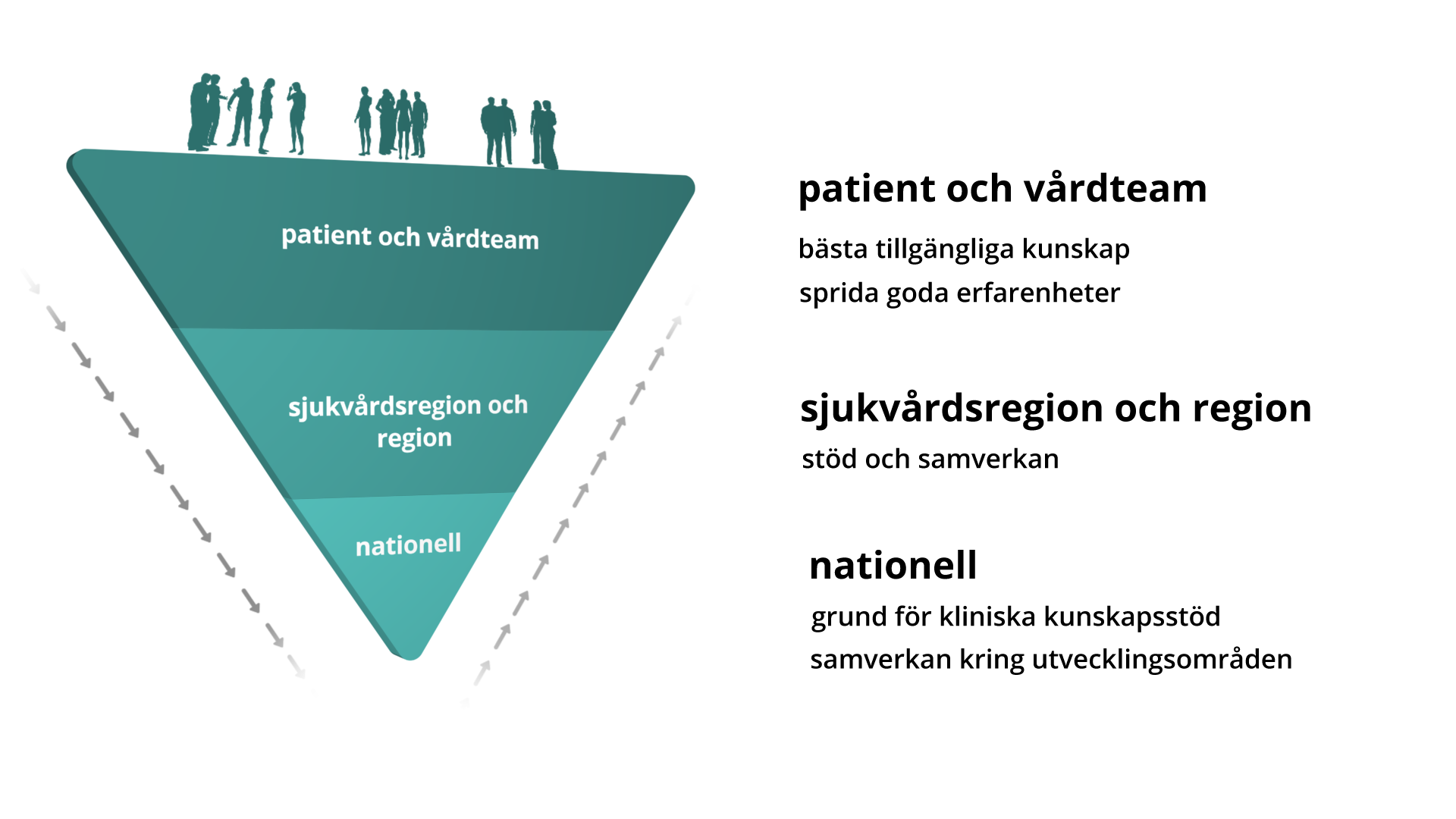 [Speaker Notes: Respektive nivå i systemet har sitt ansvar.]
Styrgrupp för kunskapsstyrning i samverkan (SKS)
Kommuner
Statliga myndigheter
Nationella 
programområden (NPO)
Nationella 
samverkansgrupper (NSG)
Patientorganisationer
Nationella arbetsgrupper (NAG)
Professionsföreningar
Sydöstra sjukvårdsregionen
Regionsjukvårdsledningen (RSL) och fyra kunskapsråd
Regionala samverkansgrupper (RSG)
Regionalaprogramområden (RPO)
Regionala arbetsgrupper (RAG)
Region Jönköpings län
Region Kalmar län
Region Östergötland
Lokala programområden, samverkans- och arbetsgrupper
[Speaker Notes: Samverkan och ledning organiseras på nationell, sjukvårdsregional och lokal nivå.
Via kunskapsstyrningssystemet har regionerna partnerskap med myndigheter, patient- och professionsföreningar.
Samverkan med landets kommuner sker på alla nivåer.
Respektive region har förbundit sig att anpassa sin kunskapsorganisation utifrån systemet.]
Från etablering till hållbar utveckling
Inriktning för Nationellt system för kunskapsstyrning 2023-2027:
att gå från en etablerings- och uppbyggnadsfas till en hållbar drifts- och utvecklingsfas som är mer tydligt inriktat på implementering och tillämpning av bästa tillgängliga kunskap samt uppföljning och resultat. 
att kunskapsstyrningen ska bidra till förändrade arbetssätt för en hållbar utveckling av framtidens hälso- och sjukvård där en personcentrerad och nära vård och omsorg tillämpas.
Respektive regions fokus
Lokalt införande
Uppföljning, medicinska resultat, oönskade variationer samt effektivitet i användningen av befintliga resurser
Tillgängliggörande av aktuella kunskapsstöd 
Nyttjande av patientkraften och stärka patientperspektivet
Samspel med kommunerna
Underlag till politisk ledning
Att utsedda representanter arbetar utifrån visionen, god vård och helhetssyn
Regionernas gemensamma fokus
Informationsförsörjning
Uppföljning och analys
Utveckling och användning av nationella kvalitetsregister
Integrering av kunskapsstyrningen inom cancerområdet
Dimensionering av den nationella stödfunktionen
Vårt nationella ansvar
Sydöstra sjukvårdsregionen har representanter i styrgruppen, beredningsgruppen, alla nationella programområden och samverkansgrupper i Nationellt system för kunskapsstyrning.
Vi har nationellt värdskap för fyra programområden:
Barns och ungdomars hälsa
Kvinnosjukdomar och förlossning
Perioperativ vård, intensivvård och transplantation
Rehabilitering, habilitering och försäkringsmedicin
[Speaker Notes: För Sydöstra sjukvårdsregionen är samverkan i Nationellt system för kunskapsstyrning fortsättning på en mångårig och framgångsrik samverkan i sjukvårdsregionens medicinska programgrupper. 
I det nationella värdskapet ingår att bemanna processtöd och på olika sätt stödja programområdenas uppdrag.]
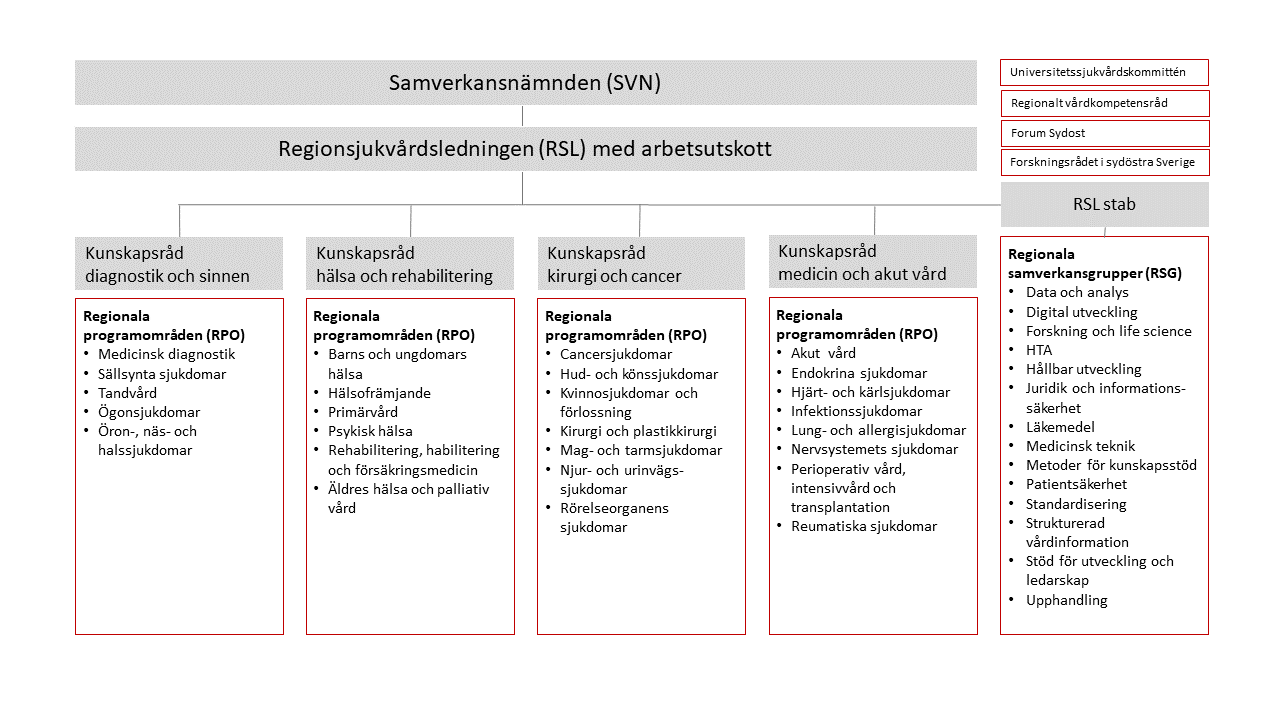 [Speaker Notes: Vår samverkansorganisation är anpassad till Nationellt system för kunskapsstyrning.
Uppföljningen av de regionala programområdena sker i fyra kunskapsråd, som också utgör ledningsstöd.
Regionsjukvårdsledningens arbetsutskott utgör ledningsstöd till de regionala samverkansgrupperna.]
Samverkansnämnden
Samverkansnämnden är sjukvårdsregionens politiska organ. Nämnden består av tre företroendevalda och tre ersättare från vardera region. Ansvaret för ordförandeskap och sekreterare roterar mellan regionerna i tvåårsperioder.
Samverkansnämnden beslutar om:
vilken sjukvård som ska vara regiongemensam och till vilken enhet den ska samordnas
vilken vård som inte ska bedrivas i sjukvårdsregionen
fördelning av tilldelad budget från respektive region
priser för såld vård
[Speaker Notes: Samverkansnämnden har fyra sammanträden per år.
Protokoll och handlingar publiceras på sjukvårdsregionens webbplats.]
Regionsjukvårdsledningen
Regionsjukvårdsledningen tar fram underlag till Samverkansnämnden och verkställer nämndens beslut om gemensam verksamhet och samverkan. 
Regionsjukvårdsledningen ansvarar för styrning, samordning och uppföljning av:
produktion
kvalitet
utveckling
medicinska resultat
vårdprogram
[Speaker Notes: Regionsjukvårdsledningen och dess stab bemannas med representanter för verksamhetsledningarna i de tre regionerna. 
Ansvaret för ordförandeskap och sekreterare roterar mellan regionerna i tvåårsperioder.]
Kunskapsråd
Fyra kunskapsråd samordnar och följer upp handlingsplaner och arbetet med patientlöftena i de regionala programområdena på uppdrag av regionsjukvårdsledningen. 
Hälsa och rehabilitering
Kirurgi och cancer
Medicin och akut vård
Diagnostik och sinnen
Kunskapsråden bemannas med ledningsrepresentanter från regionerna.
[Speaker Notes: Kunskapsråden arbetar på uppdrag av Regionsjukvårdsledningen (RSL) för att säkerställa ledningsstöd till regionala programområden (RPO) och skapa drivkraft i systemet för kunskapsstyrning.

Kunskapsråden
efterfrågar resultat och analys utifrån sjukvårdsregionens patientlöften 
underlättar för programområdena att utföra sitt uppdrag 
bidrar med systemperspektiv i remissvar och förslag till förändringar 
stödjer implementering av bästa möjliga kunskap 
stödjer samverkan med samverkansgrupper, kvalitetsregister och forskning 
verkar för ökad patientmedverkan]
Regionala programområden, RPO
De regionala programområdena motsvaras av nationella programområden i Nationellt system för kunskapsstyrning. 
Grupperna har både ett nationellt och ett sjukvårdsregionalt uppdrag. 
De bemannas med verksamhetsföreträdare och sakkunniga från regionerna.
Ansvaret för ordförandeskap och processtöd till grupperna fördelas mellan regionerna.
Programområdena kan organisera arbetsgrupper för tillfälliga uppdrag eller delar av uppdraget.
[Speaker Notes: Med regionala programområden bygger Sydöstra sjukvårdsregionen vidare på ett mångårigt och framgångsrikt samarbete i regionala medicinska programgrupper. 
Respektive region finansierar sina representanter i programområdena och regionala arbetsgrupper.]
Programområden
Akut vård
Barns och ungdomars hälsa
Cancersjukdomar
Endokrina sjukdomar
Hjärt- och kärlsjukdomar
Hud- och könssjukdomar
Hälsofrämjande
Infektionssjukdomar
Kirurgi och plastikkirurgi	
Kvinnosjukdomar och förlossning
Lung- och allergisjukdomar
Mag- och tarmsjukdomar
Medicinsk diagnostik
Nervsystemets sjukdomar
Njur- och urinvägssjukdomar
Perioperativ vård, intensivvård och transplantation
Primärvård
Psykisk hälsa
Rehabilitering, habilitering och försäkringsmedicin
Reumatiska sjukdomar
Rörelseorganens sjukdomar
Sällsynta diagnoser
Tandvård
Äldres hälsa och palliativ vård
Ögonssjukdomar
Öron-, näs- och halssjukdomar
Programområdenas uppdrag
De sjukvårdsregionala programområdena ska inom ramen för sina områden: 
aktivt bidra till implementering och tillämpning av nationella kunskapsstöd
samordna regionernas kvalitets- och utvecklingsarbeten för god och jämlik vård 
systematiskt följa upp och analysera resultat utifrån patientlöften och uppsatta mål 
analysera konsekvenser och lämna synpunkter på remisser om nationell högspecialiserad vård, nationella riktlinjer, vårdprogram, vårdförlopp, vårdriktlinjer och andra prioriterade områden 
nominera och stödja representanter i nationella programområden och arbetsgrupper 
omvärldsbevaka och initiera frågor för nationell samverkan 
samverka med andra programområden, regionala samverkansgrupper och sjukvårdsregionala stödresurser.
[Speaker Notes: Programområdena gör handlingsplaner med prioriterade områden, mål och aktiviteter med syfte att förbättra hälso- och sjukvården i Sydöstra sjukvårdsregionen.

Handlingsplanen utgår från
nationella verksamhetsplaner för motsvarande programområde
sjukvårdsregionens patientlöften om god och jämlik vård
programområdenas uppdrag
visionen för Nationellt system för kunskapsstyrning: ”Vår framgång räknas i liv och jämlik hälsa – Tillsammans gör vi varandra framgångsrika”]
Regionala samverkansgrupper
De regionala samverkansgrupperna är en del av Nationellt system för kunskapsstyrning.
Samverkansgrupperna stödjer de regionala programområdena.
Samverkansgrupperna bemannas med verksamhetsföreträdare och sakkunniga från regionerna.
Sjukvårdsregionens samverkansgrupper för juridik och informationssäkerhet, upphandling, hållbar utveckling och digital utveckling saknar motsvarighet i det nationella systemet.
[Speaker Notes: Samverkansgrupperna rapporterar till Regionsjukvårsledningens arbetsutskott.]
Våra samverkansgrupper
Data och analys
Digital utveckling
Forskning och life science
HTA 
Hållbar utveckling
Juridik och informationssäkerhet
Läkemedel 
Medicinsk teknik
Metoder för kunskapsstöd
Patientsäkerhet
Standardisering
Strukturerad vårdinformation
Stöd för utveckling och ledarskap
Upphandling

Sjukvårdsregionala nätverk:
Sjukvårdsledare
Processtöd
[Speaker Notes: Följande regionala samverkansgrupper saknas på nationell nivå:
Digital utveckling
Hållbar utveckling
Juridik och informationssäkerhet
Upphandling]
Processtöd och mallar
Webbplats och samarbetsrum
Sjukvårdsregionens webbplats används för dokumentation av gruppernas arbete, avtal och överenskommelser, planering och uppföljning.
Samarbetsrum används för att dela arbetsmaterial.

Rutiner för webbpublicering
Instruktioner för samarbetsrum
Processer och mallar
På webbplatsen hittar du processbeskrivningar för exempelvis:
Nomineringar
Remisser
Kostnadsfördelning
Patient- och närståendemedverkan
… och dokumentmallar för mötesanteckningar, presentationer och handlingsplaner.
Processtöd och mallar
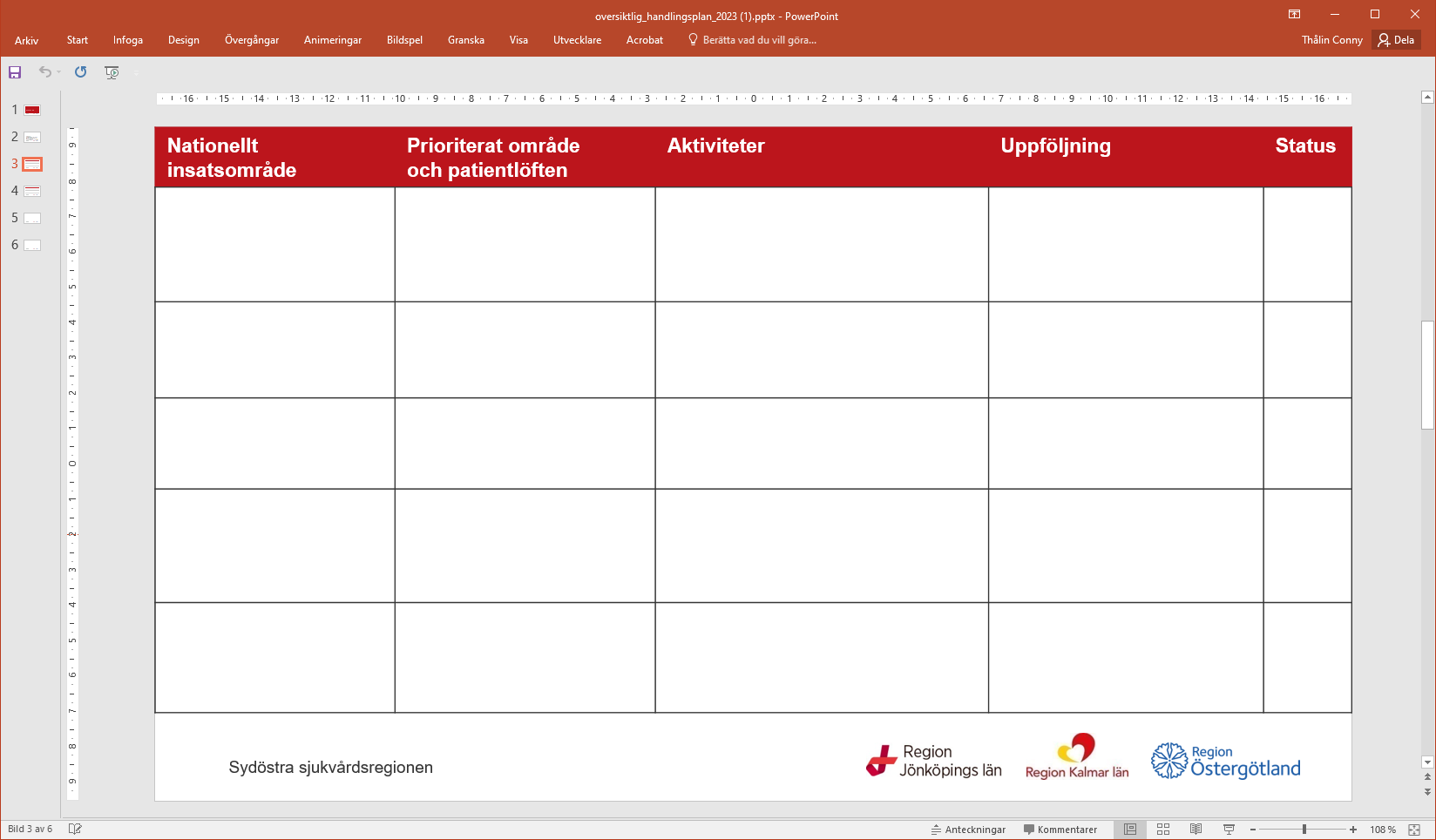 Verktyg och metoder
Nationellt system för kunskapsstyrning utvecklar verktyg för att
kartlägga och analysera
implementera och följa upp
systematiskt förbättra.

Läs mer på kunskapsstyrningvard.se
[Speaker Notes: I Nationellt system för kunskapsstyrning strävar vi efter att hitta gemensamma arbetssätt och metoder.
En del verktyg kan användas på flera nivåer.]
Vem gör vad?
På sjukvårdsregionens webbplats finns namn och e-postadresser till ordförande, processtöd och ledamöter med nationella och sjukvårdsregionala uppdrag.

Förteckning över ledamöter
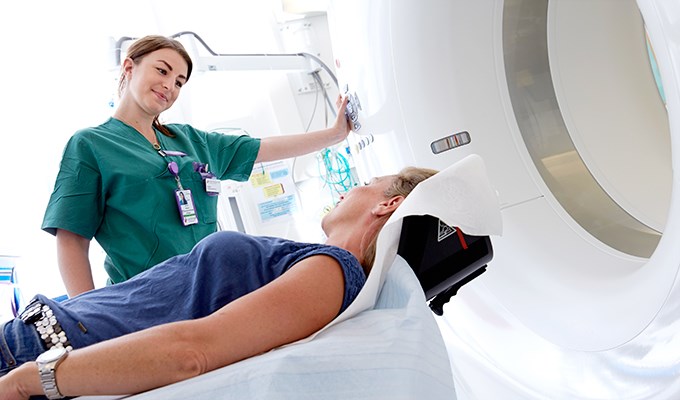 Planera din kommunikation
Principer
Kommunikation ska stödja övergripande mål och bidra till genomslag och varaktighet
Det finns kommunikationsstöd på nationell, sjukvårdsregional och lokal nivå
Inga nya varumärken
Patientinformation via 1177
Kommunikationsstrategi
Samordna kommunikation och planerade insatser
Använd befintliga kanaler
Var öppen, tillgänglig och transparent 
Stöd nyckelpersoner att vara goda ambassadörer 
Skapa forum för erfarenhetsutbyte, gemensamt lärande och dela goda exempel
Huvudbudskap kunskapsstyrning
Alla invånare ska få en god, jämlik och kunskapsbaserad hälso- och sjukvård.
Invånare och personal i hälso- och sjukvård och omsorg ska känna sig trygga i att bästa tillgängliga kunskap används i varje möte.
Kommunikationsstöd
Kontakta
Lina Isaksson, kommunikationsdirektör i Regionsjukvårdsledningen 
Conny Thålin, sjukvårdsregional kommunikatör i Nationellt system för kunskapsstyrning, conny.thalin@rjl.se 

Webbplatser
Sydöstra sjukvårdsregionen
Kunskapsstyrning hälso- och sjukvård
www.sydostrasjukvardsregionen.se
[Speaker Notes: Sjukvårdsregionens webbplats används för att stödja samverkan.

Här hittar du:
Avtal och överenskommelser
Gemensam planering och uppföljning
Processtöd 
Mötesdokumentation]